How to navigate the benefits system as a carer
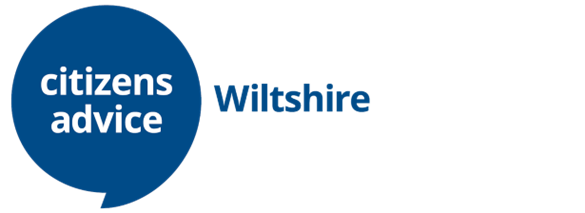 Wiltshire Citizens Advice
Carers Project
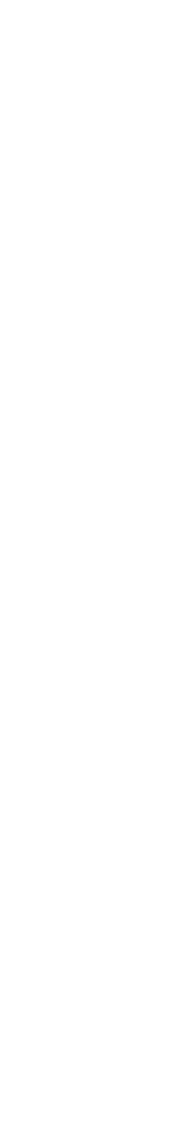 This PowerPoint
This information is correct as of the 21st November 2023.
We advise people to get up-to-date benefits advice from Citizens Advice if they are thinking of applying for benefits. This is so they can get a fuller picture of their own circumstances.
This PowerPoint has generic information about navigating the benefits system.
For contact details, please see the second to last page.
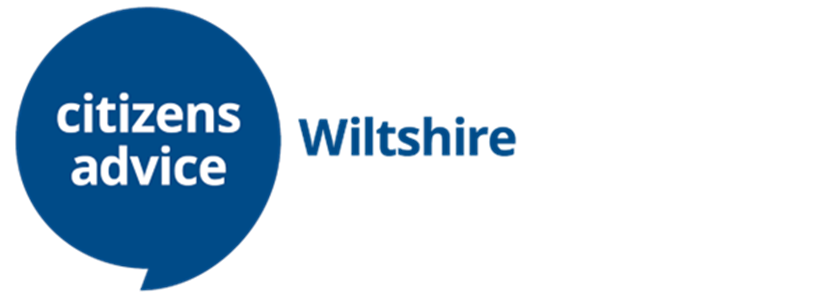 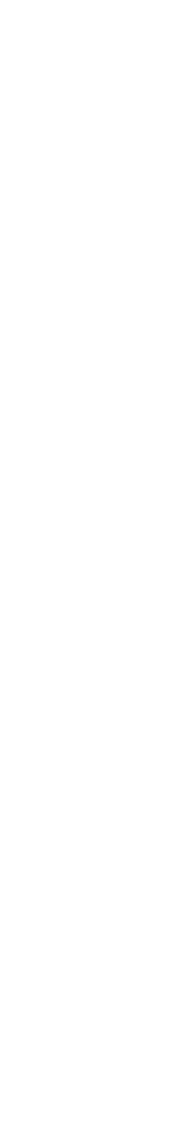 What is the Carers project at Wiltshire Citizens Advice?
The Carers Project has been running since 2013.
We have a team of three, 2 caseworkers (Julia and Eriko) and our administrator, Tresanna.
Carers are referred to the project in various ways: From Carer Support Wiltshire, Self-referral.
Referral from other agencies i.e. Alzheimers Society or referral from our Core Service at Wiltshire Citizens Advice.
We help clients with Benefit and Debt issues.
We can help to apply for grants from charities for essential household goods. 
We can help with utilities and energy tariffs, for example Wessex Water forms.
We provide advice and information free of charge.
We do not share information with any other organisations without Carer consent.
We offer telephone advice and some face to face appointments.
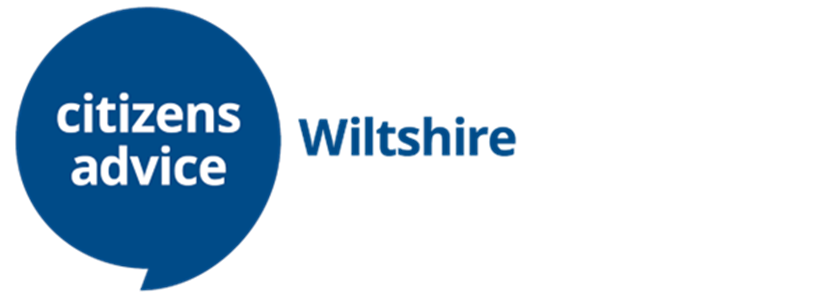 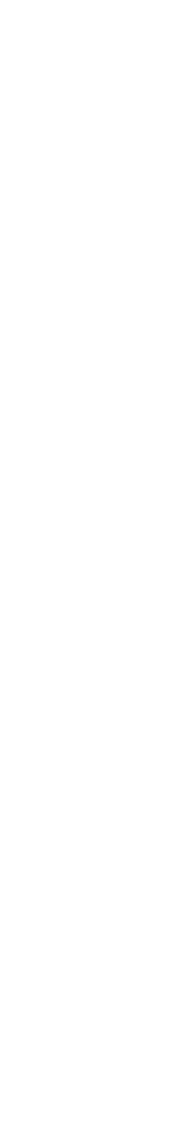 Disability benefits for children, adults and people over pension age
Disability Living Allowance (DLA) for a child - not based on income or savings.
Provides help with extra costs of bringing up a disabled child.Care component (low, middle and high)  and mobility (low and high) components.Qualifying period- 3 months before and 6 months after.  Care component paid from 3 months.Low rate mobility component paid from 5 years old. High rate mobility component paid from 3 years old.
Criteria: the child needs a lot more care, attention or supervision than a child of the same age who isn't disabled.
They have difficulty walking or getting around outdoors in unfamiliar places, compared to a child of the same age who isn't disabled.
Current rates: Low rate care-26.90/pw, Middle rate care-£68.10/pw, High rate care- 101.75/pw.Low rate mobility -£26.90/pw,  High rate mobility- £71.00/pw.
Low rate care-part time day care, Middle rate- either the day or night conditions met. High rate care – both the day and night conditions met.
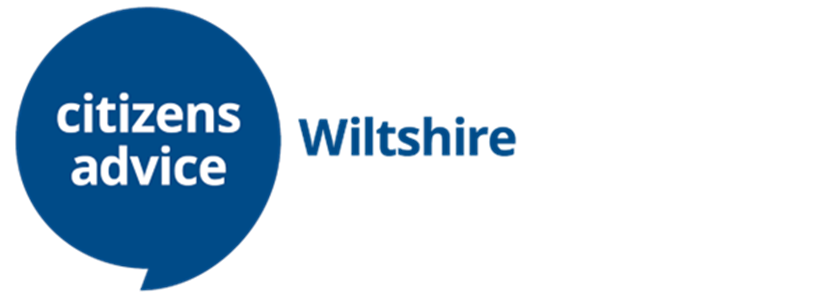 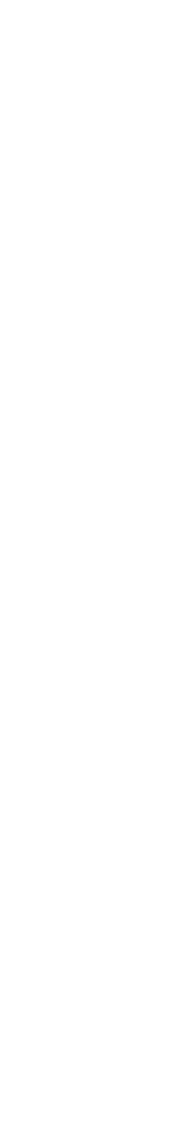 Disability Living Allowance (DLA) for a child
Generally no assessment although further information and assessment  can be requested.
Paid every 4 weeks. You can make a new claim for DLA up to a child's 16th birthday.
No diagnosis needed. Application based on information on the form and any supporting paperwork.
Current process time - 16 weeks. Not taken off other benefits. Award is for a fixed period. Renewal about 4 months before award end.Under 18 years old - no cut off limit on DLA in hospital.
Life limiting illness- 12 months- no qualifying period - High rate care awardedOver 18 years old - 28 days as it is with PIP.
Start the claim by calling the DLA helpline Telephone: 0800 121 4600 or download a form at GOV.UK.
Claims backdated to phone call or if downloaded date of receipt of form. Can appeal the outcome.
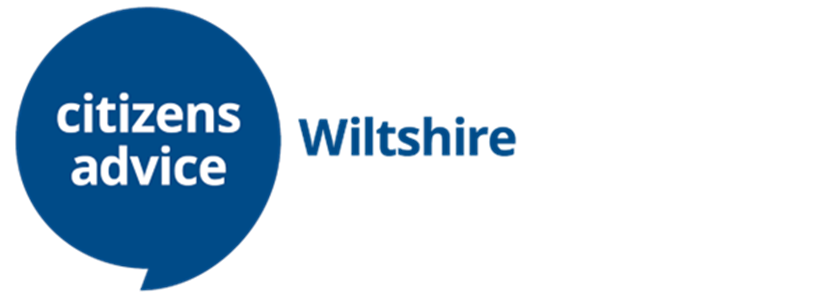 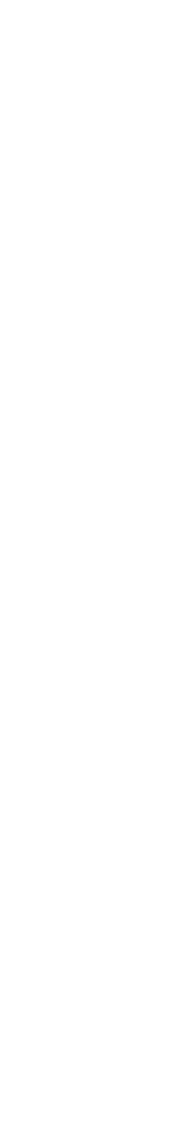 Disability benefits for children, adults and people over pension age
Personal Independence Payment (PIP) Not dependent on income or savings.
Two components- Daily living (DL) and mobility. Both paid at a standard or enhanced rate. Based on points scored for activities and within this there are descriptors.
E.g. Activity 1 preparing food- Needs to use an aid or appliance to be able to either prepare or cook a simple meal. 2 points.
Need 8 points for standard rate and 12 points for enhanced rate.
Qualifying period for health condition - 3 months before and 9 months after, also presence conditions. Life limiting illness- 12 months - no qualifying period, enhanced Daily Living awarded.
Awarded based on how your disability affects you not the health condition itself. Should look at the help you need even if you don’t already get that help.
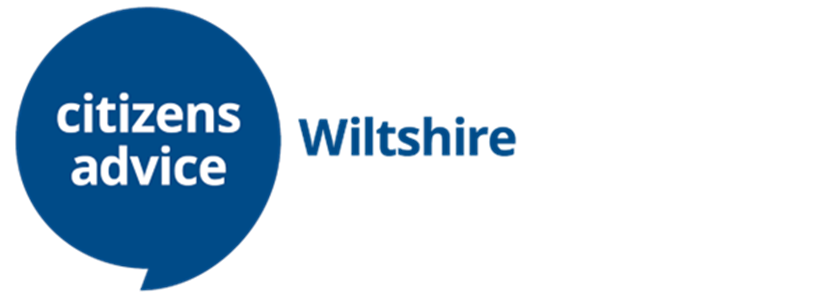 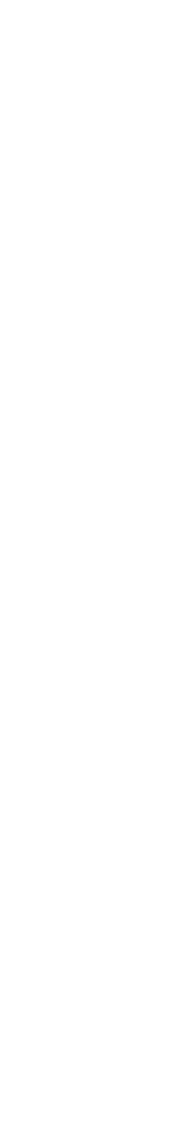 Personal Independence Payment (PIP)
Current rates: Standard Daily living- £68.10/pw, Enhanced Daily living £ 101.75/pw.Standard mobility £26.90/pw, Enhanced mobility £71.00/pw. 
Can be paid after pension age. Can work and claim PIP. PIP is not taken off other benefits. 
Apply by phone to start the process. 7-10 working days for form (PIP2) to arrive.
Telephone: 0800 917 2222.
Complete the PIP Form and have an assessment. Current process times - 13 weeks for a new application.
Can appeal the outcome. Can ask for a statement of reasons. Gives extra 2 weeks to appeal. Awards from 1-3 years.
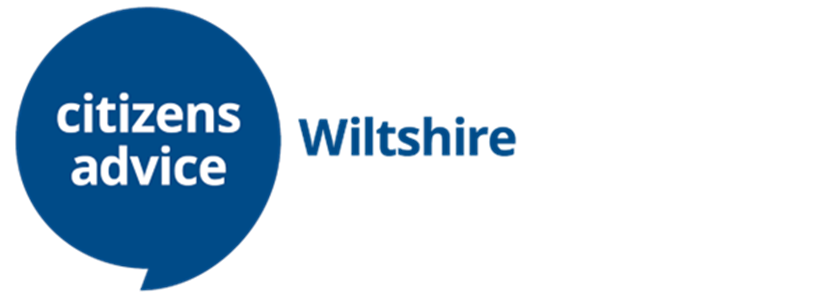 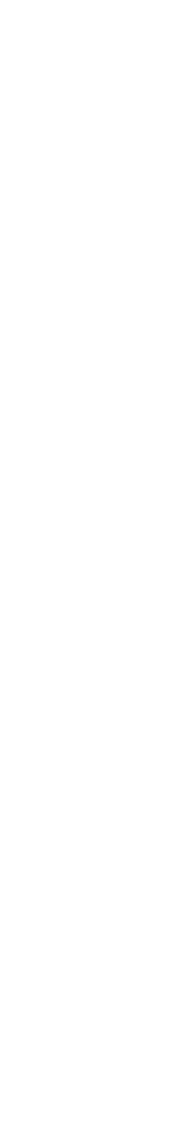 Attendance Allowance (AA)
Not based on income or savings. Can be claimed at pension age.Qualifying period of 6 months for health condition. Life limiting illness- 12 months- no qualifying period – automatic high rate AA.
You should apply for Attendance Allowance if you have a disability or illness and need help or supervision throughout the day or at times during the night (even if you don’t currently get that help).The Award is based on information on the form and supporting information – rarely an assessment but this can be done or more information can be asked for. 
Awarded at a low and high rate- Low rate for help either day or night, high rate for help day and night.
Rates- low rate £68.10/pw, High rate £101.75/pw.
Applications take at least 8 weeks to be processed. Applications are made by post.
Call the AA helpline on Telephone: 0800 731 0122 or download a form. Claim starts from either the phone call or when the DWP receives the form if downloaded.AA cannot usually be paid in a care home unless either fully self-funding or less than 12 months to live and in a hospice.
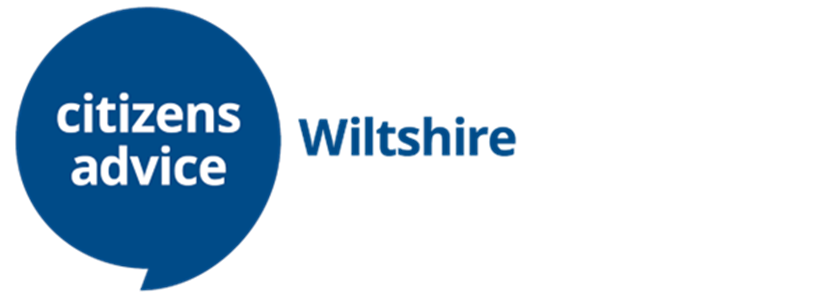 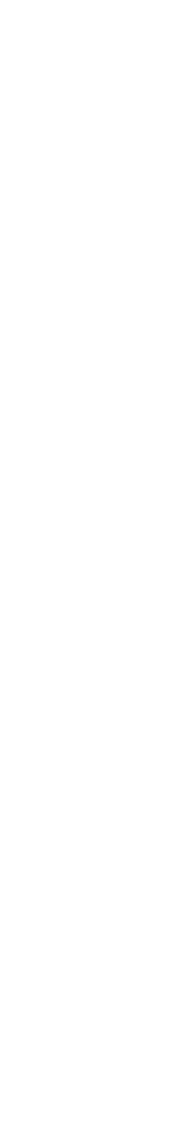 Disability Living Allowance for Adults
Since 2013 working age adults have been moving to PIP.  No new claims for DLA for adults can be made. 
If 65 or over on 8th April 2013  then can stay  on DLA.

From pension age can keep low rate care if qualified before pension age but cannot drop down to the lowest rate of care. 
Can move up to middle or high rate care from low rate on DLA – there is a 6 month qualifying period. 
If the mobility component is in place  a person can claim the care component at middle or high rate instead of AA. 
Can only stay on the rate of mobility awarded before pension age once reach pension age unless you can show you met the conditions before pension age.
 Get advice if thinking of asking for a higher rate to check the situation.
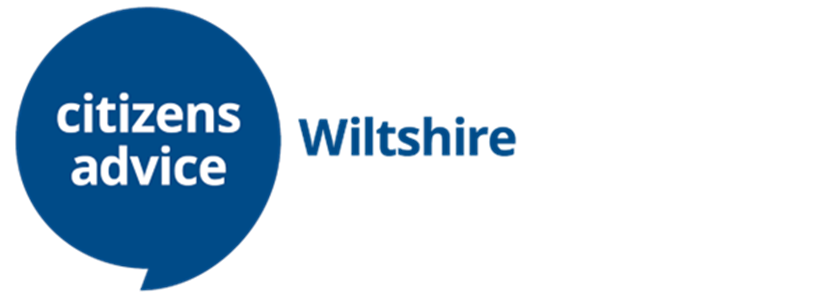 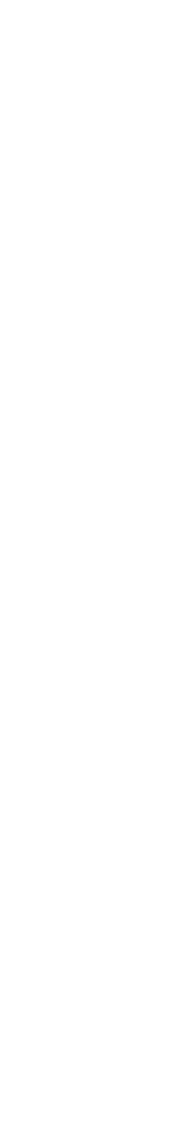 Moving from Disability Living Allowance to Personal Independence Payment
When can you be reassessed for PIP instead of DLA?
You reach the age of 16 years old (in most cases).
The DWP receives information about a change  in your care or mobility needs – including when you tell them (e.g applying for a higher rate of benefit). 
A fixed period award of DLA is ending. 
Main differences:
PIP has an assessment, it is scored on activities, descriptors and points, it has two rates - standard and enhanced rate, most awards have a fixed term.
The questions are different to DLA and based on the person's ability to perform activities themselves.
Unless there is a Power of Attorney or DWP Appointee ship in place the person is expected to sign the form themselves.
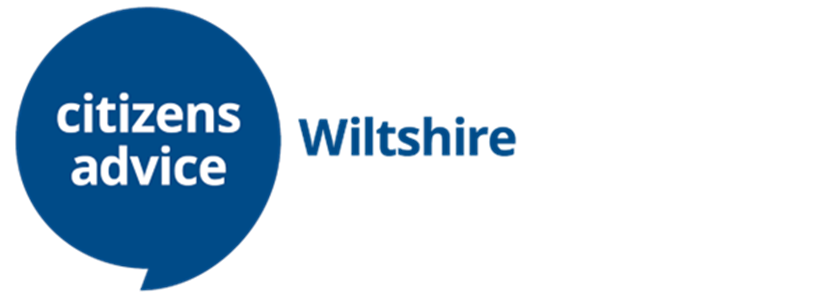 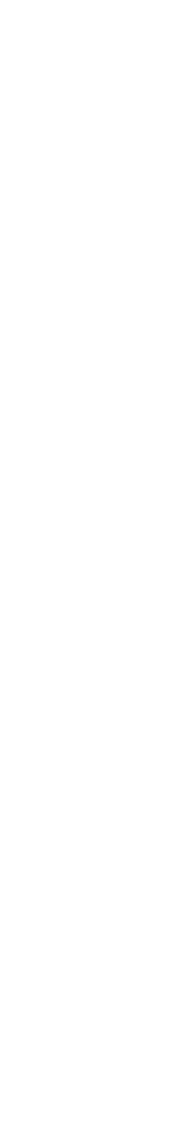 Equivalent amounts between disability benefits and Council Tax reduction
Equivalent amounts: (no low rate in PIP)
DLA middle rate care = PIP standard daily living - currently £68.10/pw.DLA  high rate care = PIP enhanced daily living- currently £101.76/pw.Low rate Attendance allowance = Middle rate care or standard DL on PIP.
High rate Attendance Allowance = enhanced DL on PIP or high rate care on DLA.
No mobility component in AA so no automatic qualification for a Blue Badge or Motability vehicle.

Council Tax reduction
Alongside income based discounts there are disability discounts based on the health condition not income or savings.
Three most common Severe Mental Impairment (SMI), Carer discount, Disabled persons discount.
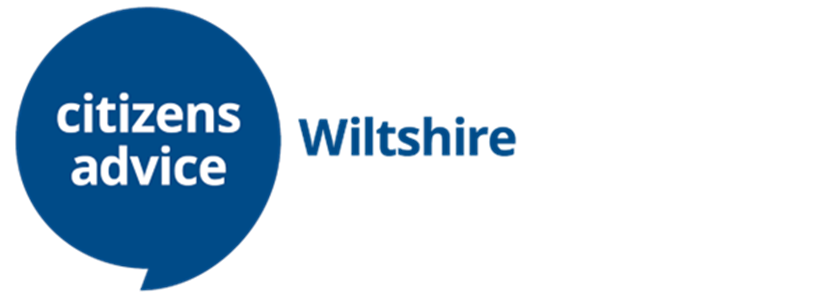 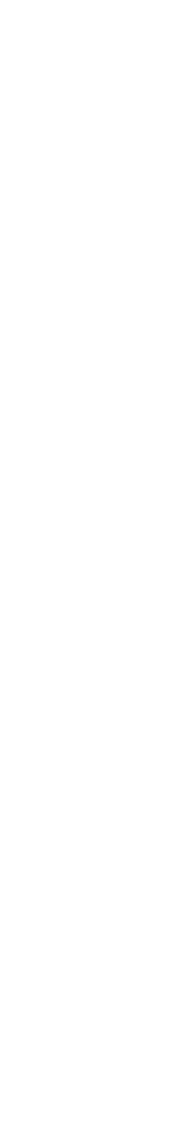 Carers Allowance
A benefit for the carer.
Paid at £76.75/pw
Criteria: at least 35 hours a week  caring for a person who receives one of the following benefits- Middle or high rate care on DLA, Standard or enhanced  DL on PIP, AA at any rate, Constant Attendance Allowance (full day rate of £83.10 or more) paid with Industrial Injuries/War Pensin Schemes, Armed Forces Independence Payment.
And aged 16 or over
not in full time education (supervised study of 21 hours a week or more).
net earnings below £139/pw.
not subject to immigration control and has passed UK residence and presence tests.
Two people can’t get Carers Allowance for looking after the same person.

Class 1 National insurance credits paid  towards a state pension.Can claim online or by downloading a form from GOV.UK website.Claim starts when online claim submitted  or when the Carers Allowance Unit receives the form if downloaded.Can be backdated for up to 3 months if all other criteria met.
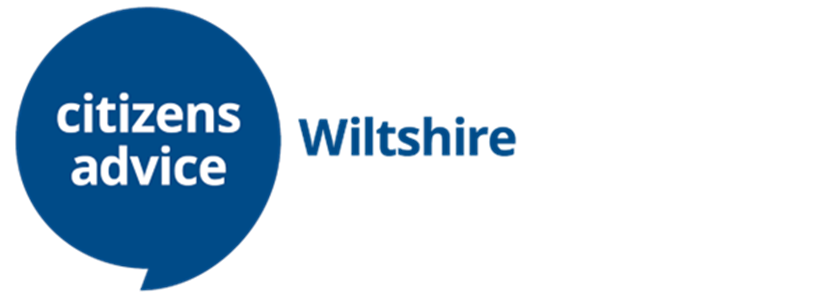 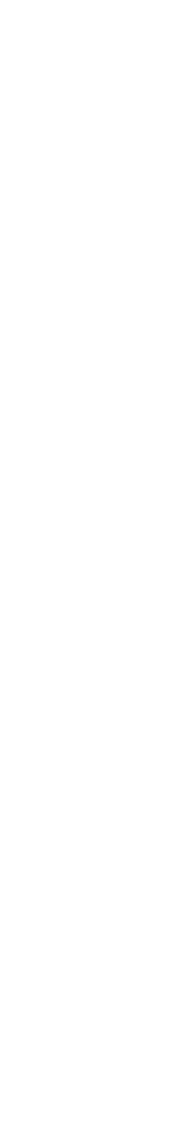 Carers Allowance, overlapping benefits and Universal Credit
Carers Allowance is regarded as an ‘earnings replacement’ benefit.
Overlaps with other benefits e.g ‘new style’ Employment and Support Allowance or Job Seekers Allowance (based on NI contributions), State Pension, Maternity Allowance, Severe Disablement Allowance, Widowed Parents Allowance or a government training allowance. 
If you get less than the basic rate of Carers Allowance from  one of the above benefits, Carers Allowance can top it up to £76.75/pw.
Carers Allowance is taken off Universal Credit, Income based ESA and Income Support pound for pound
If the criteria for Carers Allowance is met then a carer element (£185.86 /per month) can be added to Universal Credit.  No claim needs to be made for Carers Allowance if on Universal Credit but check that the Carer element has actually been added.
A carer premium can be added to IB ESA, Income Support,  Housing Benefit or Pension Credit if you are paid Carers Allowance or have an underlying entitlement to it. 
No work related requirements on Universal Credit if the DWP accepts you are a carer.
Overpayment can occur if Carers Allowance claimed when Universal Credit is already in payment. 
UC and the Carers Allowance Unit do not regularly talk to each other. Tell everybody everything.
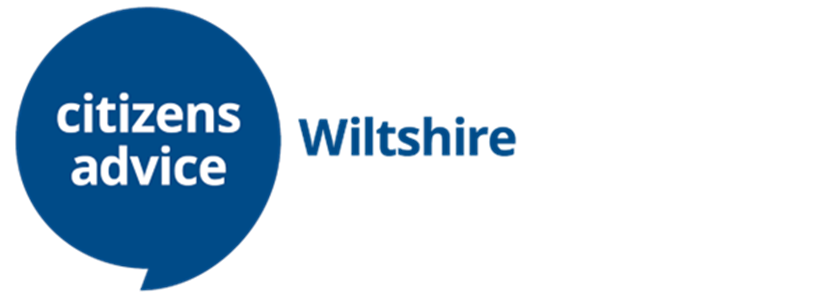 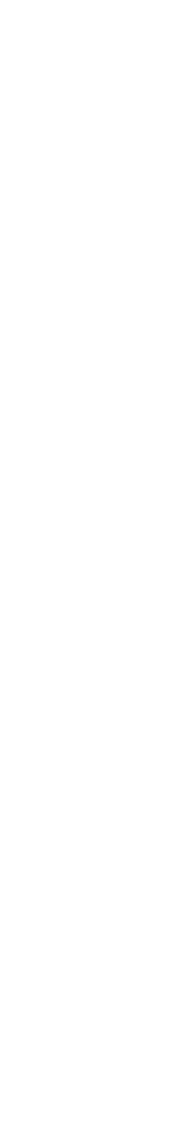 Carer Credits
If there is no eligibility for Carers Allowance
a Class 3 credit can be paid for each week in which you are caring for one or more disabled people for at least 20 hours a week.
and either they  get a qualifying benefit (as before) or a health or social care professional has certified that the care you provide is needed or you are entitled to Income Support as a carer.
If the person you’re caring for does not get a qualifying benefit, you may still be able to get Carer’s Credit. 
When you apply, fill in the ‘Care Certificate’ part of the application form and get a health or social care professional to sign it.
Income, savings or investments will not affect eligibility for Carer’s Credit.
You automatically get Class 3 credits if you receive Child Benefit for a child under the age of 12.
Apply for Carers Credit by downloading a form from the GOV.UK website or calling the Carers Allowance Unit on       0800 731 0297.
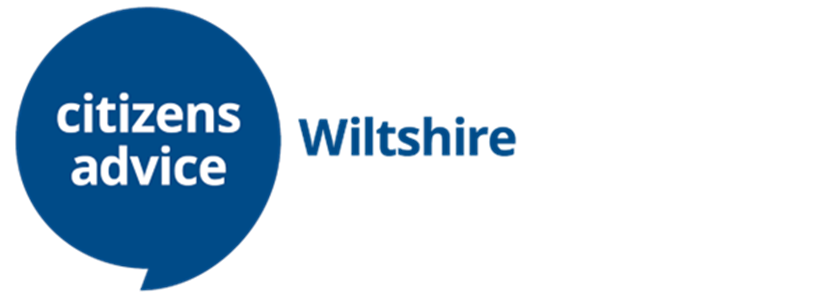 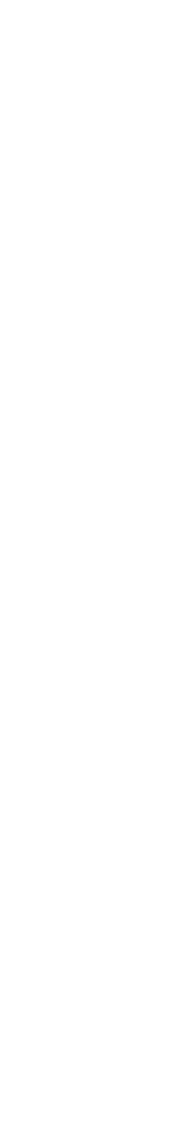 Disability benefits and other help
PIP - Extra help includes: 
Standard rate Mobility- 50% discount on vehicle tax, Benefit cap exemption, child amounts added to means tested benefits, 16-19 bursary fund if Universal Credit or Employment and Support Allowance is received.
Enhanced rate mobility-  in addition to above - Exemption from vehicle tax, eligibility for a Motability vehicle.
Standard rate Daily Living includes child amounts added to means tested benefits, Benefit cap exemption, Carers Allowance, no non-dependent deductions on means tested  benefits.  
Enhanced rate Daily living- includes higher rate of child disability addition.
Blue badges - May qualify automatically if -
You are in receipt of Personal Independence Payment (PIP) under the 'Moving Around’. category, have been awarded eight points or more, and your condition is likely to last for at least 12 months.
You are in receipt of Personal Independence Payment (PIP) under the 'Planning and Following a Journey' category, have been awarded 10 points for Descriptor E: Cannot undertake any journey because it would cause overwhelming psychological distress to the claimant.
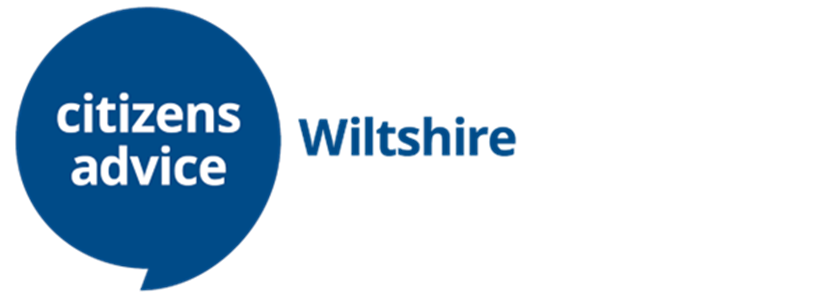 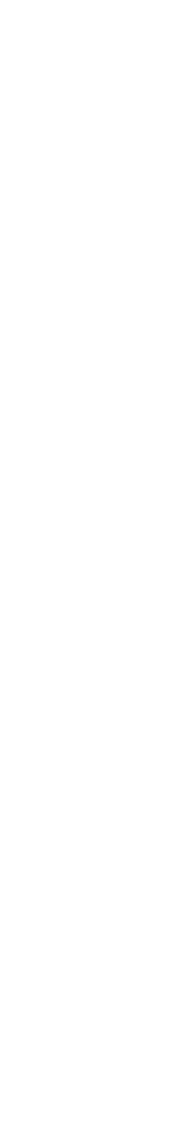 Disability benefits and other help
DLA - extra help includesLow rate care and low rate mobility - disabled child addition on  UC, CTC and HB, benefit  cap exemption HB and UC.Middle rate care - the above and Carers Allowance.High rate care - the above and higher rate of child addition onto means tested benefits.
High rate mobility - Exemption from vehicle tax, Motability.
Blue badge - may qualify automatically if in receipt of high rate mobility on DLA.
Attendance Allowance low and high rate - extra help includes
Benefit cap exemption, eligible benefit for a Severe Disability Premium onto other benefits, Carers Allowance.
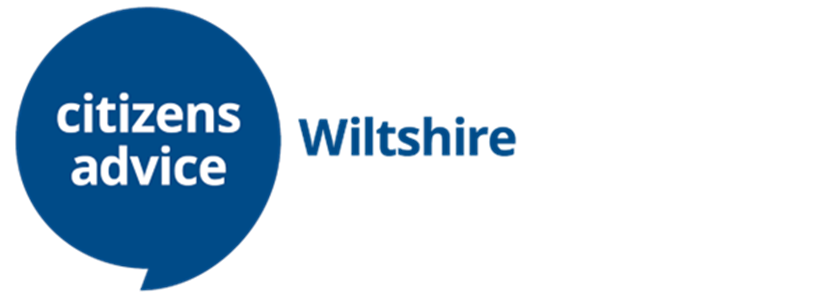 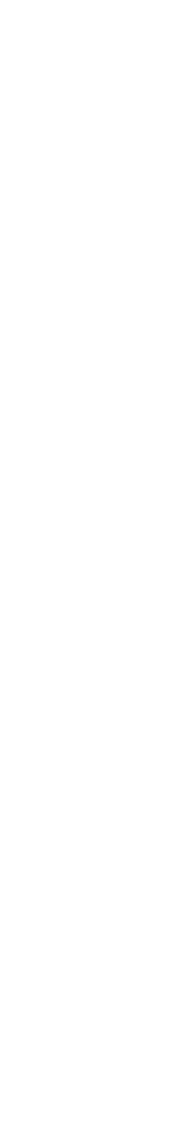 Appointeeship for a persons benefit
If a person is entitled to a benefit and can’t act for themselves a person can be appointed on their behalf.
Usually a relative or a friend. 
Only one appointee can act on behalf of someone entitled to benefits.
As an appointee you’re responsible for making and maintaining any benefit claims. You must:
sign the benefit claim form.
tell the benefit office about any changes which affect how much the claimant gets.
spend the benefit (which is paid directly to you) in the claimant’s best interests.
tell the benefit office if you stop being the appointee, for example the claimant can now manage their own affairs.
Who you phone depends on the benefit: 
Attendance Allowance - Telephone: 0800 731 0122
PIP - Telephone: 0800 121 4433
DLA - born before 8/4/1948 Telephone: 0800 731 0122
Born after 8/4/1948 Telephone: 0800 121 4600
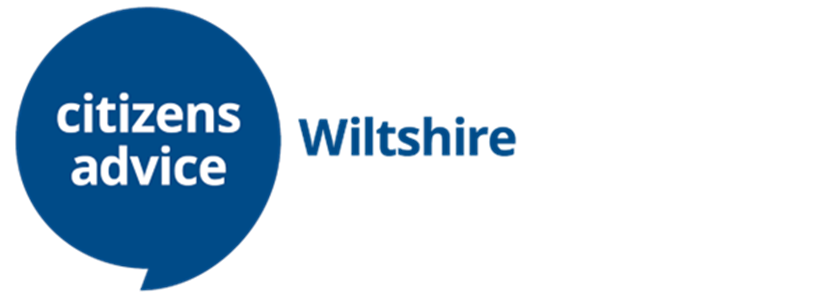 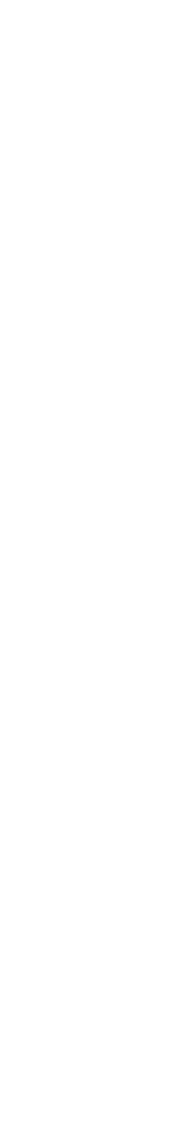 How to contact us at Wiltshire Citizens Advice Carers Project
Telephone 01249 474064.
You can leave a message for Tresanna, our administrator.
We will get back to you as soon as we can.
Email: carersproject@citizensadvicewiltshire.org.uk
Our address:
Carers Project, Citizens Advice Wiltshire, 3 Avon Reach, Monkton Hill, Chippenham, SN15 1EE
Citizens Advice Wiltshire Adviceline: 0800 144 8848 (9-5 Mon to Fri).
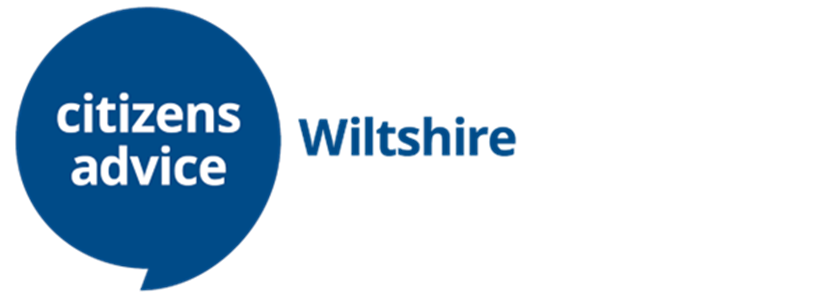 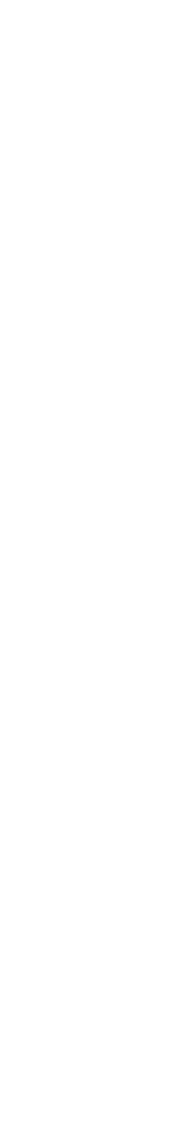 Resources
Disability Living Allowance for children - Citizens Advice
PIP handbook - GOV.UK (www.gov.uk)
PIP - table of activities, descriptors and points (citizensadvice.org.uk)
Become an appointee for someone claiming benefits - GOV.UK (www.gov.uk)
Blue badges - Wiltshire Council
Carer's Credit: How to claim - GOV.UK (www.gov.uk)
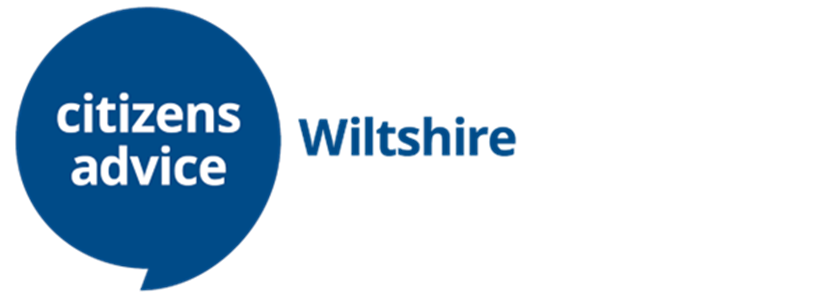